Varmepumper og lavtemperatur i praksis
Tom Diget
Distributionschef
Forventet varmeProduktion 2026 -->
Varmeproduktion 2026
7 MW luft/vand VP
50 MW el-kedel
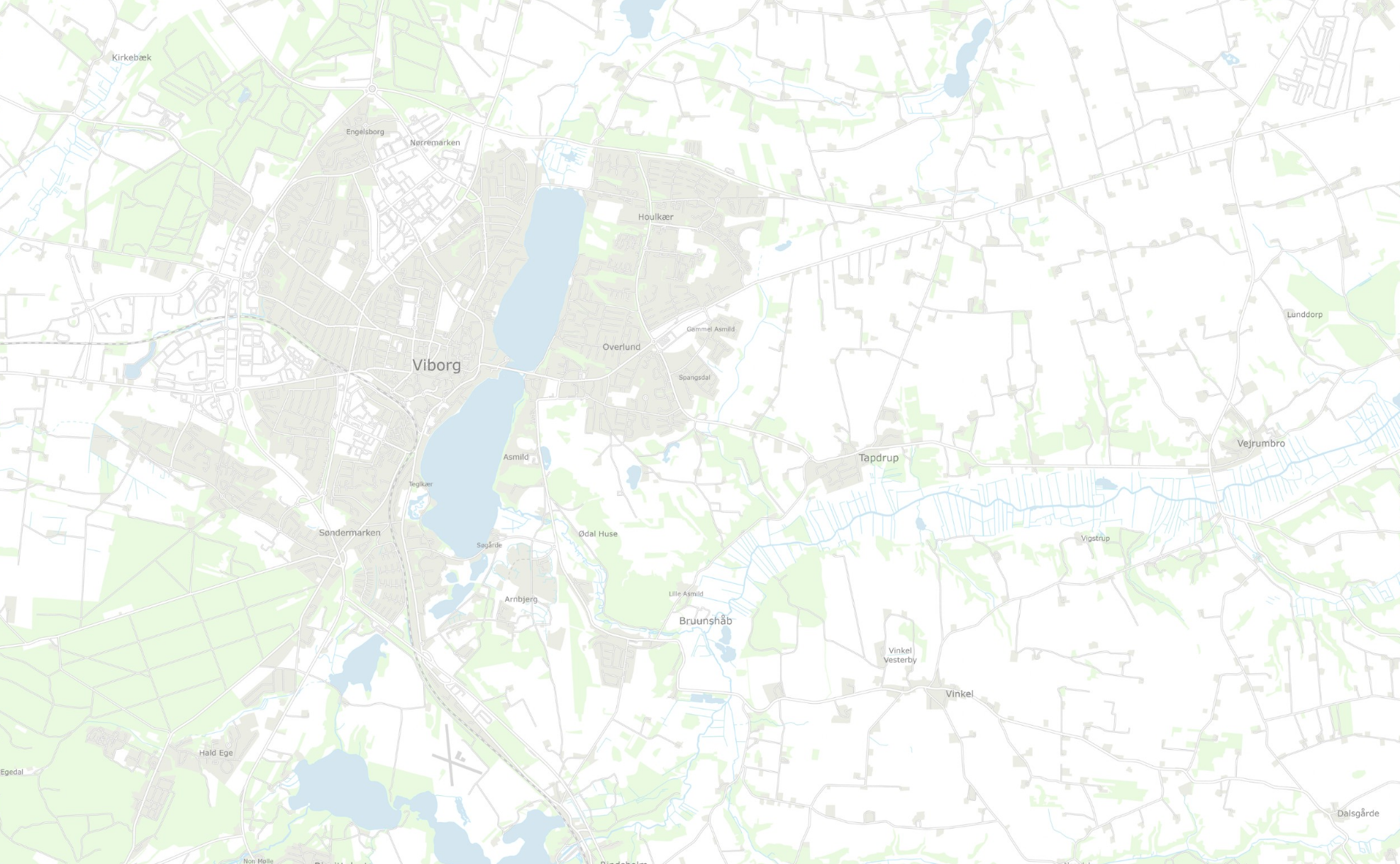 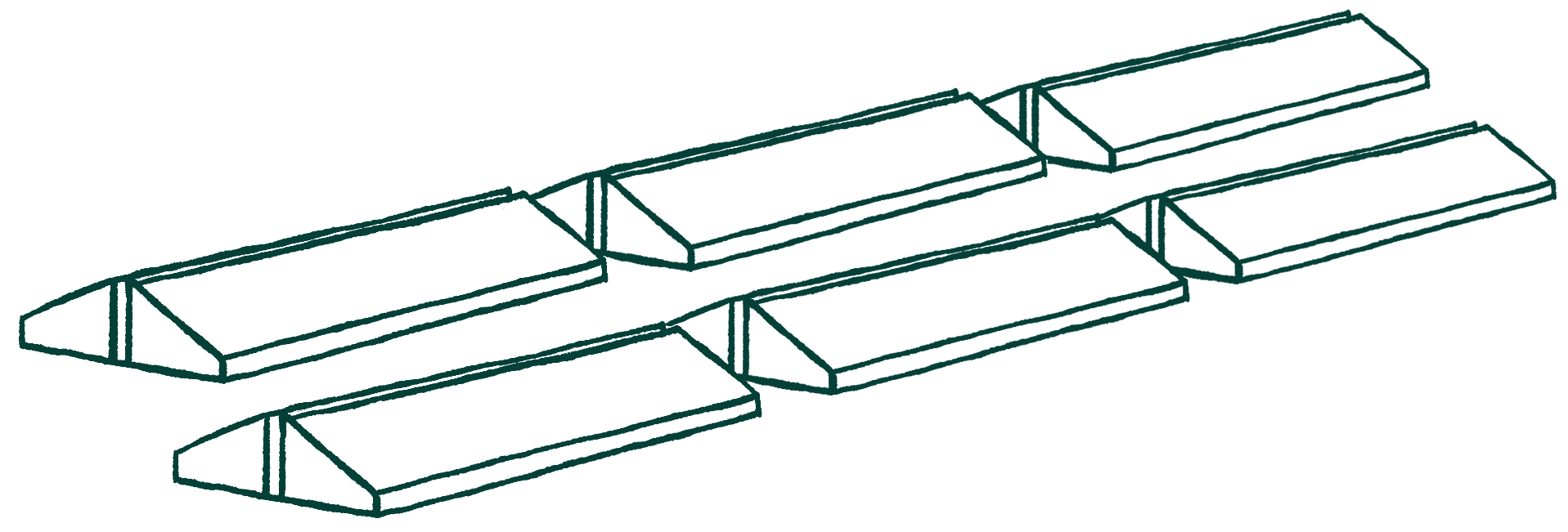 Energi hub 20 - 70 MW
Varme fra Energinet/DC Tjele, Apple og Evt. Biocirc
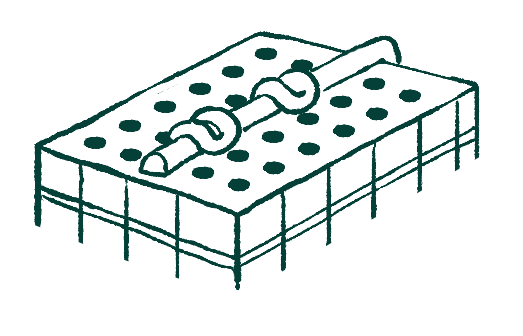 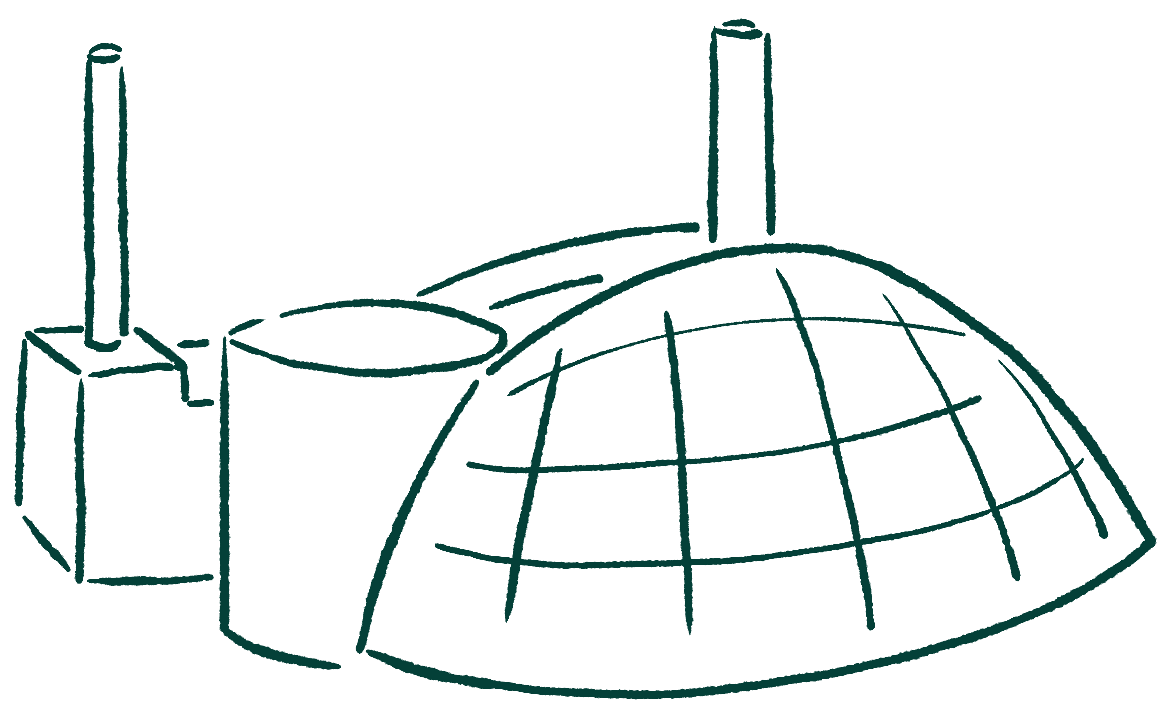 7 MW luft/vand VP
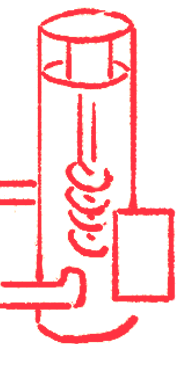 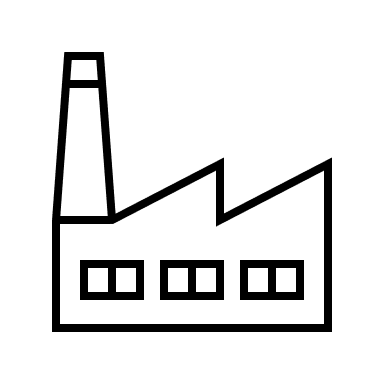 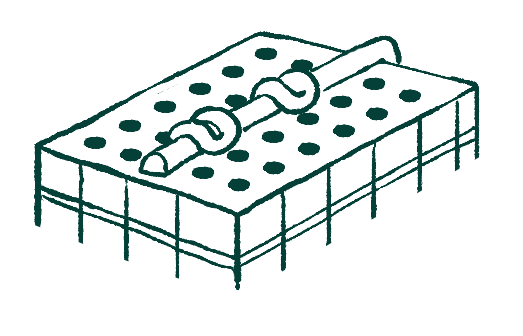 6 MW grundvands/-søvands VP
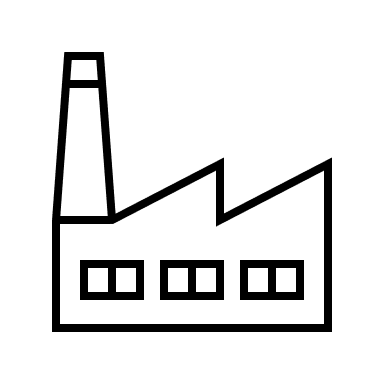 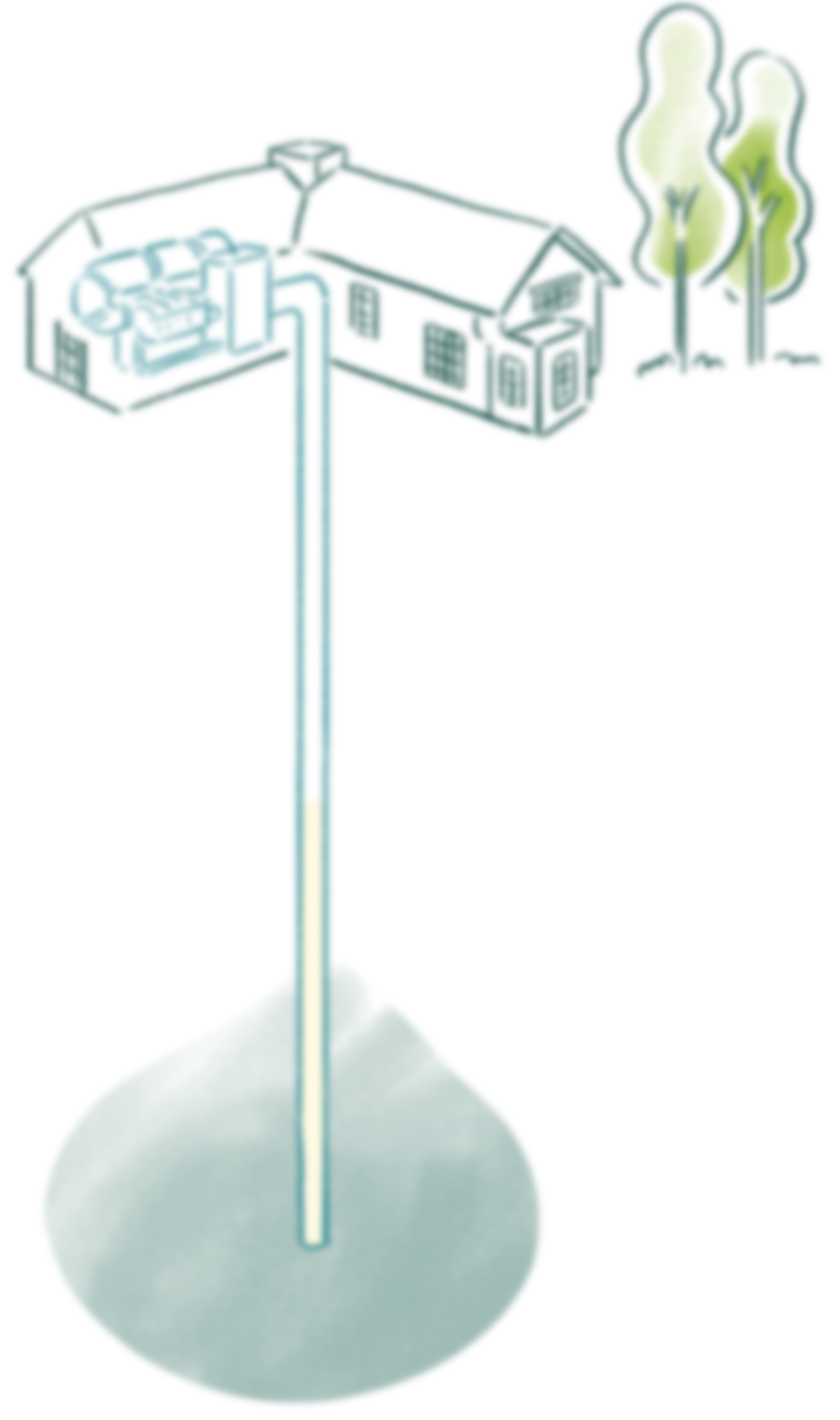 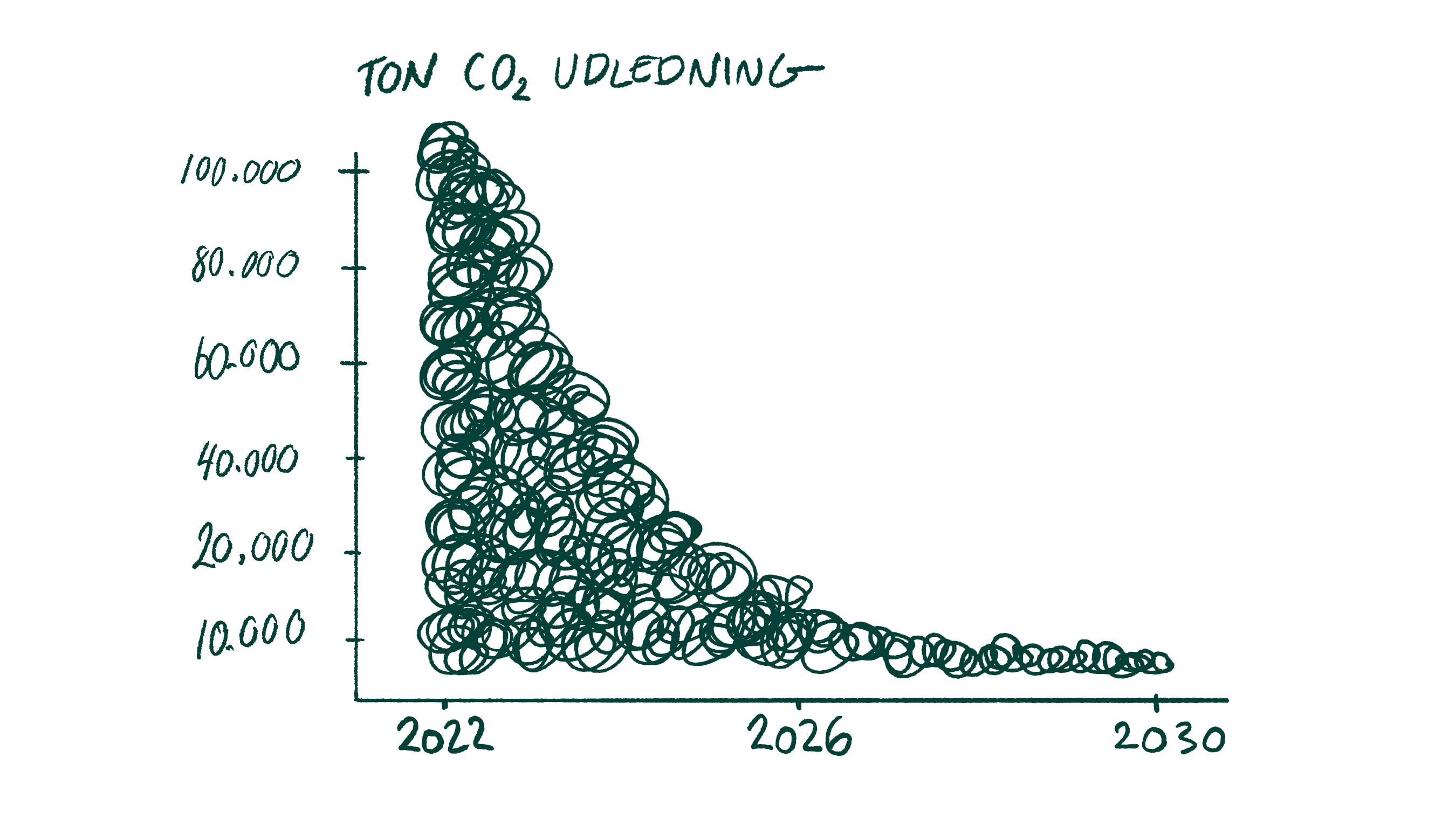 Nuværende gaskedel
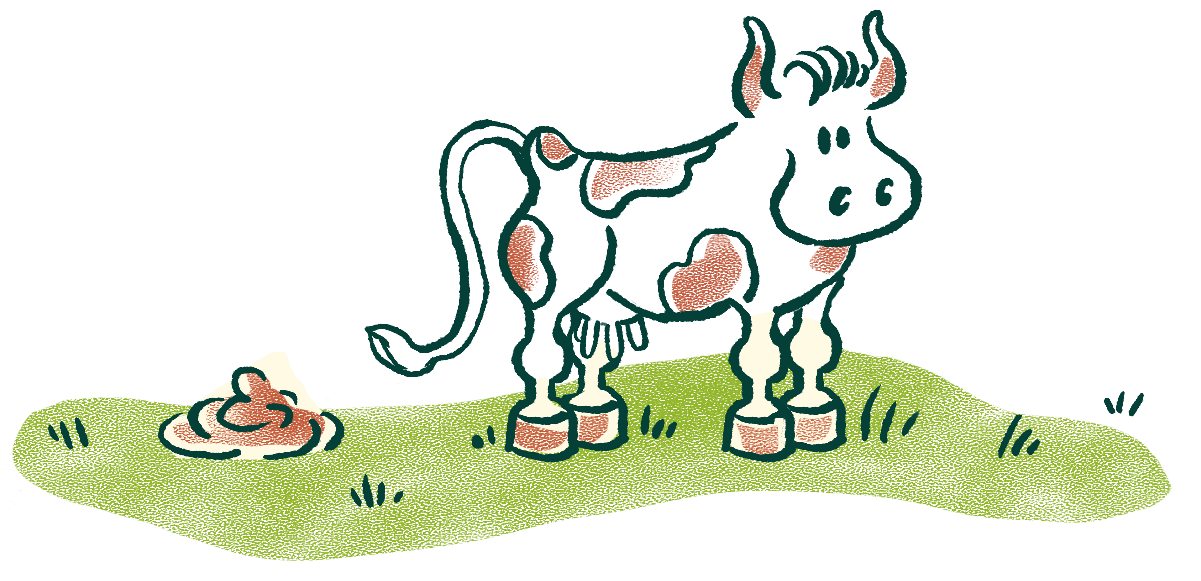 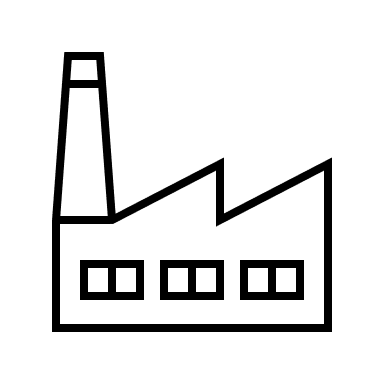 1 MW grundvands VP og 1 MW træpiller
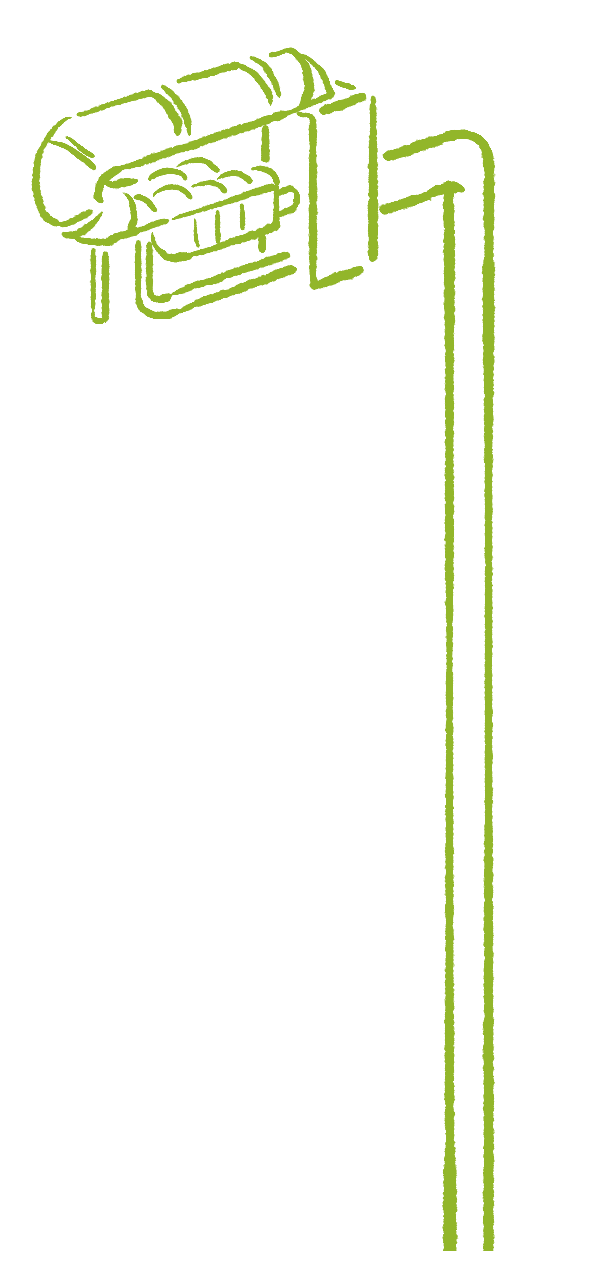 2025  
Varmep. 	52 %
Elkedel 	28 %
Gas 		20%
2024 ca. 
Varmep. 	37 %
Elkedel 	35 %
Gas 		28%
2026 ca. 
Varmep. 	84 %
Elkedel 	13 %
Gas 		  3 %
2022 
Gas 100%
2030 hen mod 2040 
Varmep. 	93 %
Elkedel 	6,6 %
Gas 		0,4 %
[Speaker Notes: Første fase af Applevarme = Transmission fra Taphede til Apple
Anden fase af Applevarme = Transmission fra knudepunkt til Industrivej

Men ikke fleksibilitet i brændselsvalget]
2030 beregning af temperaturens betydning - konservativt
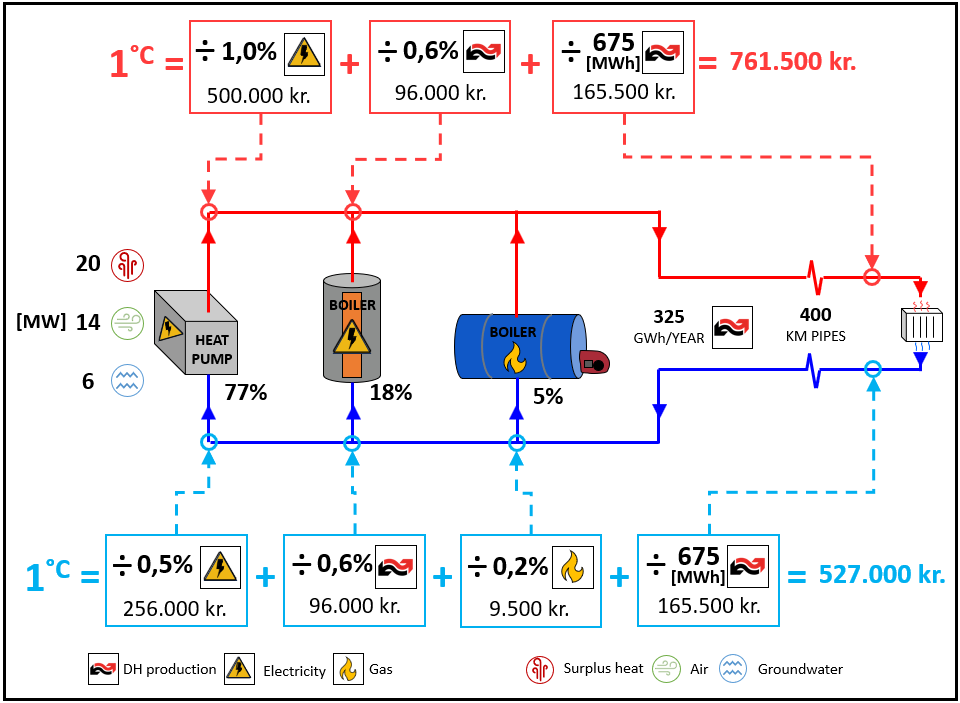 245 kr./MWh

2026 
541 kr. /MWh
Potentialet i at sænke temperaturen
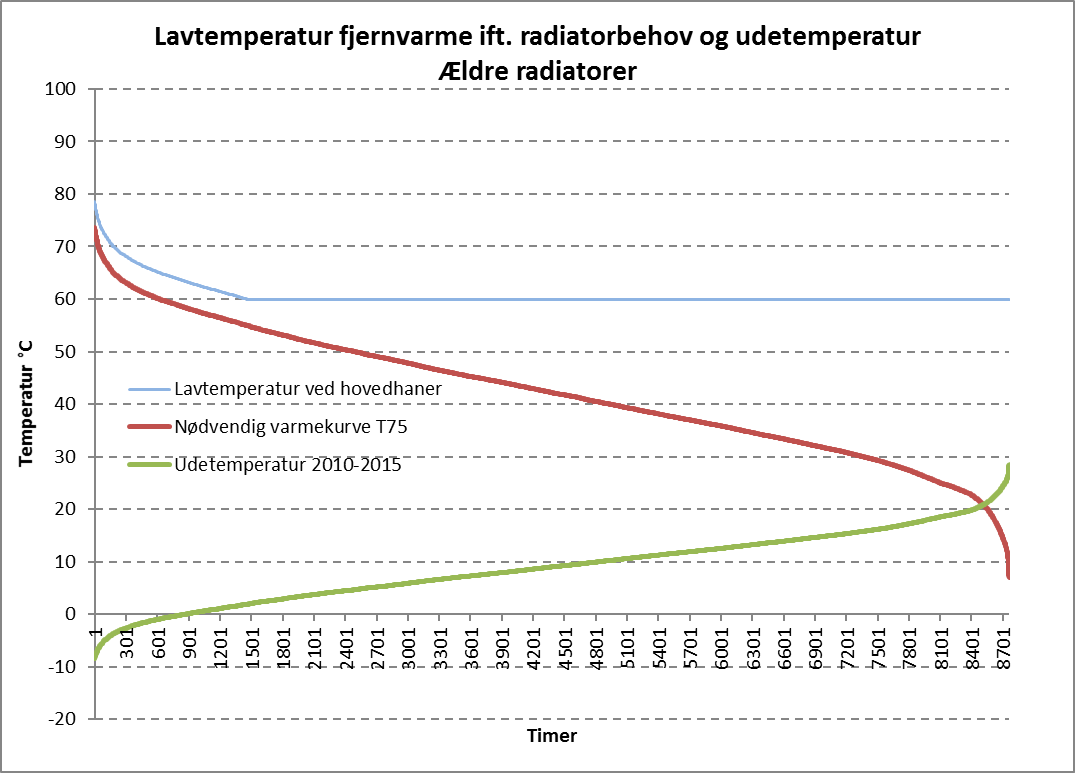 Brugsvandscirkulationen sætter grænsen i ca 7000 timer om året
Fremløbstemperatur sekundært net
Fremløbstemperatur i dag
Har en del områder med mulighed for nedblanding

Sænker varmetabet – men ikke produktionsprisen

Giver dog god viden om hvad det er muligt at sænke temperaturen til i det øvrige net
60-70 °C
65-85 °C
62-80 °C
60-70 °C
55-65 °C
60-75 °C
65-75 °C
60-70 °C
55-65 °C
Distributionsnettet 2030
Tæt på samme fremløbstemperatur i midtbykernen og et lille område i Østnettet
Større cirkulationssystemer i mange ejendomme 

Returtemperaturen skal sænkes
Brugsvandscirkulations-fokus i sommerhalvåret
Forindstillelige radiatorventiler og bedre styring i vinterhalvåret.

Deltager i flere udviklingsprojekter for at finde de rigtige løsningsmodeller
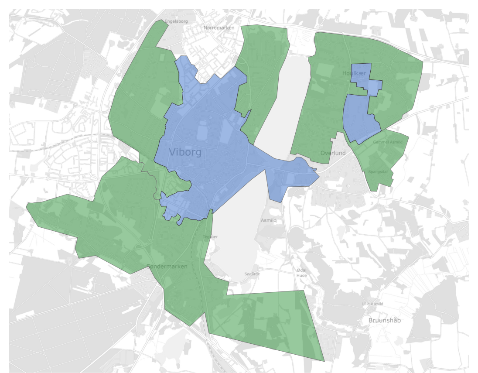 65 -80 °C
55 -70 °C
Figur 5.4	Sektionering af Viborg Fjernvarmes distributionsnet.
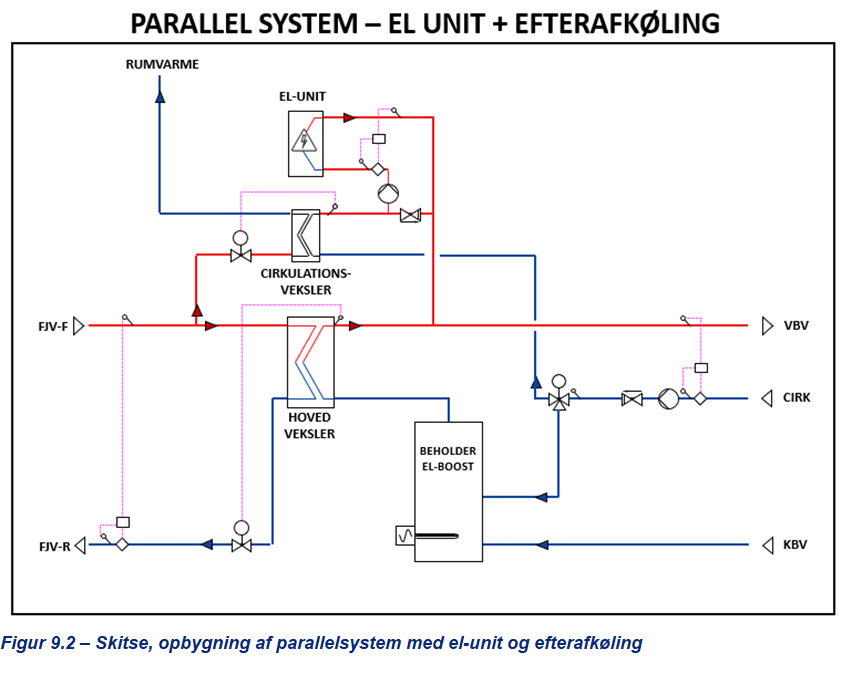 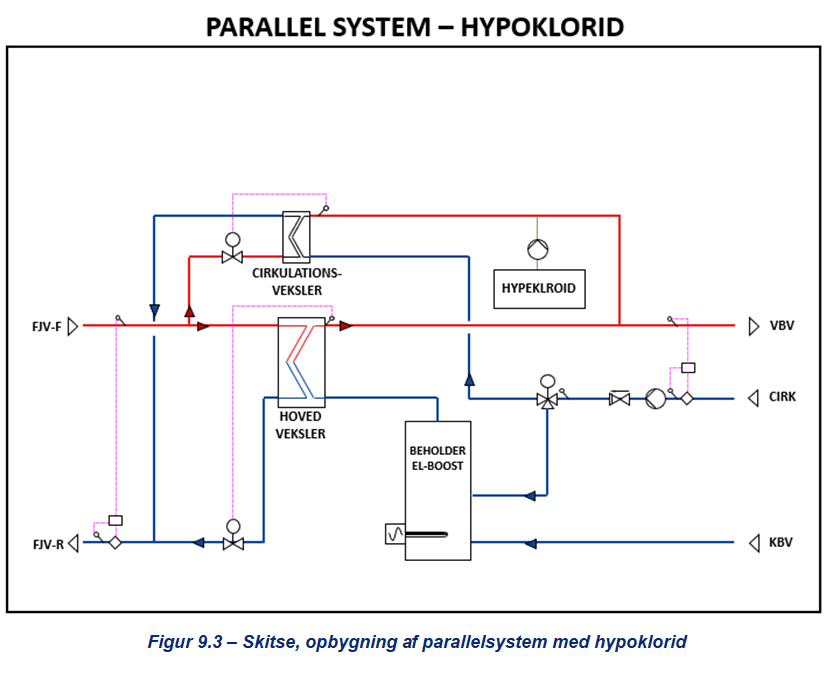 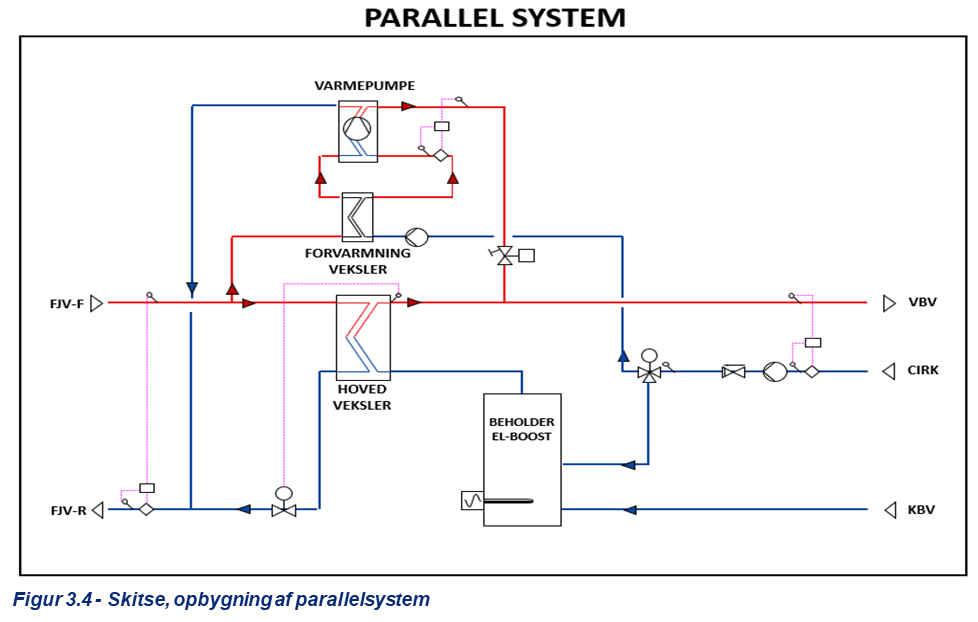 Varmepumpe